Ο Τρωϊκός κύκλος
Πηλέας και Θέτις. Sotheby’s. Αμφορέας. Αμφορέας της Villa Giulia
Λονδίνο Β 215
Κύλικα Επικτήτου από την Ποσειδωνία. Θέτις και Πηλεύς
Βερολίνο. Κύλικα του Πειθίνου			             Paestum. Θραύσμα κύλικας του Επικτήτου
Βερολίνο. Ζωγράφος του Επήλειου
Λούβρο G 373. Λονδίνο Τα 615.        «Μηλιακό» ανάγλυφο από την Κάμειρο
Βασιλεία. Αμφορέας με τον τρόπο της Ομάδας του Λεάγρου. Αberdeen 64008, υδρία του Ζωγράφου του Βερολίνου. Πηλεύς και Θέτις
Harvard 1925.40.49. Λήκυθος του Ζωγράφου του Φωτός του Διός
Βαλτιμόρη 48.18
Ετρουσκικό κάτοπτρο. Βατικανό               				            Τόκυο, ιδ. Συλλ. Ετρουσκικό κάτοπτρο
Λονδίνο
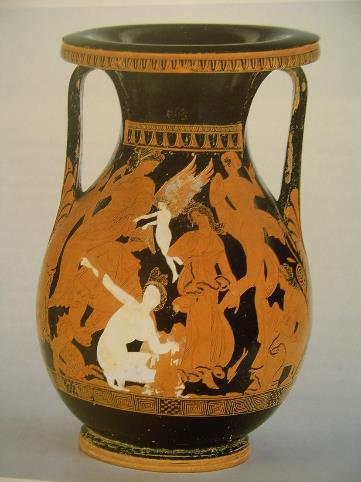 Παλέρμο 2373. Στάμνος του Ζωγράφου του Βερολίνου
Λονδίνο, δίνος Σοφίλου
1. Ακρόπολη. Σοφίλος. 2. Chiusi. Δίνοι με τους γάμους του Πηλέα και της Θέτιδας
Φλωρεντία 4209
Φλωρεντία 4209
Αθήνα. Τυρρηνικός αμφορέας. Γάμοι Πηλέα και Θέτιδος ;
Αθήνα, ευβοϊκός αμφορέας				Φερράρα. Ζωγράφος του Πηλέα
Βοστώνη, κύλικα. Έρις
Louvre CA 616. Πυξίδα του Ζωγράφου C
Lille. Πυξίδα του Ζωγράφου C.
Φλωρεντία αμφορέας του Λυδού.
Φλωρεντία 3856. Αμφορέας. 					Βασιλεία BS 434. Υδρία.
Μόναχο 1392. Αμφορέας. Κρίση του Πάριδος. Chianciano Terme. Αμφορέας.
Αμφορέας Μονάχου 837. Ζωγράφος του Πάριδος
Αμφορέας Μονάχου 837
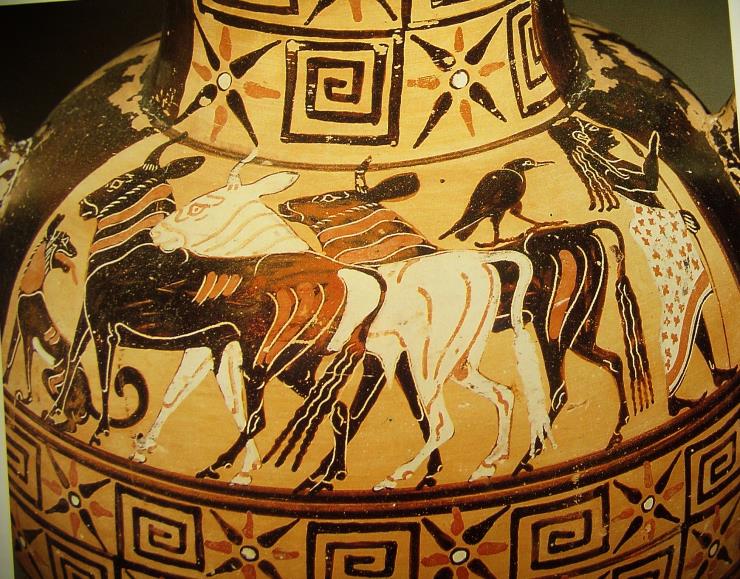 Αγορά της Αθήνας
Βερολίνο F 2356
Βερολίνο 3412. Βοιωτικός σκύφος
Αθήνα		Μalibu
Βοστώνη 99.533. Καβιρικός σκύφος
Bόννη 78		Paestum 23370
Νέα Υόρκη. Κορινθιακός κρατήρας
Γέννηση της Ελένης
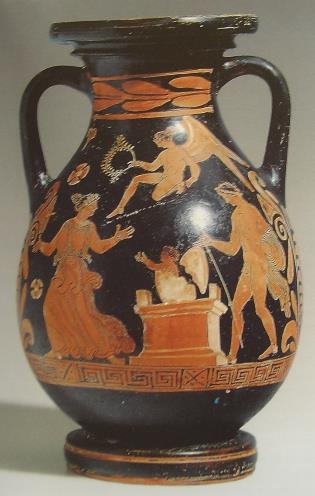 Γέννηση της Ελένης από τάφο στο Μεταπόντιο	΄							Bologna
Σκύφος Μάκρωνος. Βοστώνη
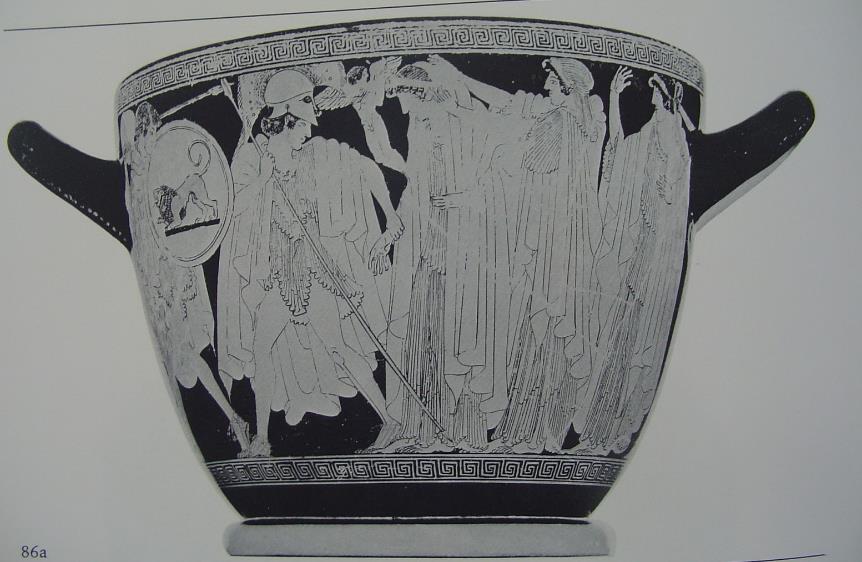 Σκύφος Μάκρωνος. Βοστώνη
Ιδ. Συλλ. Ζωγράφος του Εδιμβούργου. Λονδίνο Β 620. Οινοχόη του Ζωγραφου της Αθηνάς.
Λούβρο G1. Αμφορέας του Όλτου				Στάμνος του Ζωγράφου του Βερολίνου
Αμφορέας της Ομάδας του Πραξία 
		Παρίσι, Cab.Méd.
Νέα Υόρκη. Ποντικός αμφορέας. Οι κόρες του Λυκομήδη και ο Αχιλλέας
Αγία Πετρούπολη. Ζωγράφος του Τηλέφου	     Λονδίνο. Πελίκη
Γέλα. Λήκυθος του Δούρη				Λονδίνο. Καμπανικός Αμφορέας
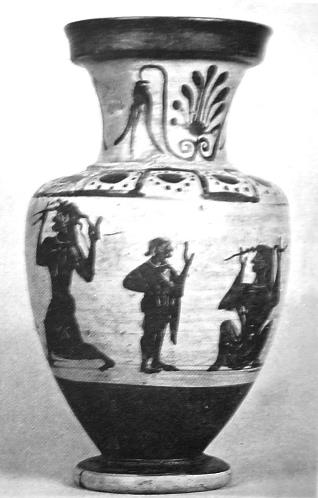 Βασιλεία. Κρατήρας Πρωτεσίλαος	      Λονδίνο Β 240. Αχιλλέας ή Παλαμήδης
Λονδίνο Β 209. Αμφορέας του Εξηκία
Lille. Πυξίδα του Ζωγράφου C. Αχιλλέας και Μέμνων
Υδρία Ricci
Λονδίνο, ψευδοχαλκιδικός αμφορέας
Λονδίνο Ε 77
Κωδωνόσχημος κρατήρας. Ακράγας
Κύλικα Αθήνας, Μουσείο Αγοράς
Λούβρο. Κύλικα του Δούρη
Τάραντας. Πρώιμος απουλικός κρατήρας
Δύο κάτοπτρα σε ιδ. Συλλ. Θέτις και Μέμνων